https://www.youtube.com/watch?v=SgWgLioazSo
6ème Sciences de bases:ChimieChapitre 4: Polymérisation et matières plastiques(chap 7 du bouquin chimie 5e/6e collection de boeck)
C. Draguet – année scolaire 2015- 2016
Plan du chapitre
Introduction

Réactifs à l’origine des polymères

Réactions de polymérisation
Polyaddition
polycondensation

Quelques polymères courants 

Propriétés intéressantes des matières plastiques

Exercices
Introduction
Les produits issus du raffinage sont essentiellement utilisés comme source d’énergie non renouvelable…

Un tout petit pourcentage (4%) servira de base pour la fabrication de polymères (et entre autre de matières plastiques)  dans l’industrie chimique…

Mais qu’est ce qu’un polymère et qu’entend-t-on par matière plastique???
Introduction
Une matière plastique  c’est:

… une association… mais de quoi?...

D’un polymère  confère les propriétés principales de cette matière

D’additifs  pour faciliter la mise en œuvre et améliorer certaines caractéristiques chimique ou physique
Réactifs à l’origine des polymères
Dans le cadre de cours nous n’envisagerons que 2 cas : 

Les polymères formés à partir d’un seul monomère 

Les polymères formés à partir de deux monomères différents


Selon le cas dans lequel on se trouve, la réaction de polymérisation sera différente (cfr paragraphe suivant)
Réactifs à l’origine des polymères
Cas de polymères formés à partir d’un seul monomère 

Dans la plupart des cas, le monomère est de type alcène 

Rappel: les alcènes sont des hydrocarbures (molécules formées uniquement de C et d’H) et qui ont pour caractéristique d’avoir au moins une double liaison.

L’alcène le plus simple est l’éthène (autre nom éthylène) dont la formule semi-développée est :
			
				CH2 = CH2
Réactifs à l’origine des polymères
Cas de polymères formés à partir DE DEUX monomèreS différents  

Ces deux monomères ont des groupements spécifiques qui vont se lier en éliminant une molécule d’H2O ou d’HCl le plus souvent.

Ex: les 2 monomères 
du nylon 6,6
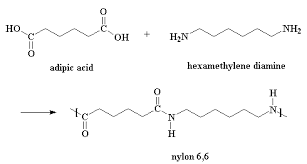 Réactions de polymérisation
Comme on vient de le voir, la réaction de polymérisation sera intimement liée au monomère.

Si on travaille avec un seul type de monomère, on fera une polyaddition autrement appelée polymérisation par réaction d’addition.

Si on travaille avec deux monomères différents, on fera une polycondensation autrement appelée polymérisation par réaction de condensation.
Réactions de polymérisation		polyaddition
Si on travaille avec un seul type de monomère (A)

Le monomère est une molécule d’alcène , ces différentes molécules se lient les unes aux autres pour former une très longue chaine dans laquelle n’existe que des liaisons covalentes simples

On peut schématiser cette polyaddition comme suit:
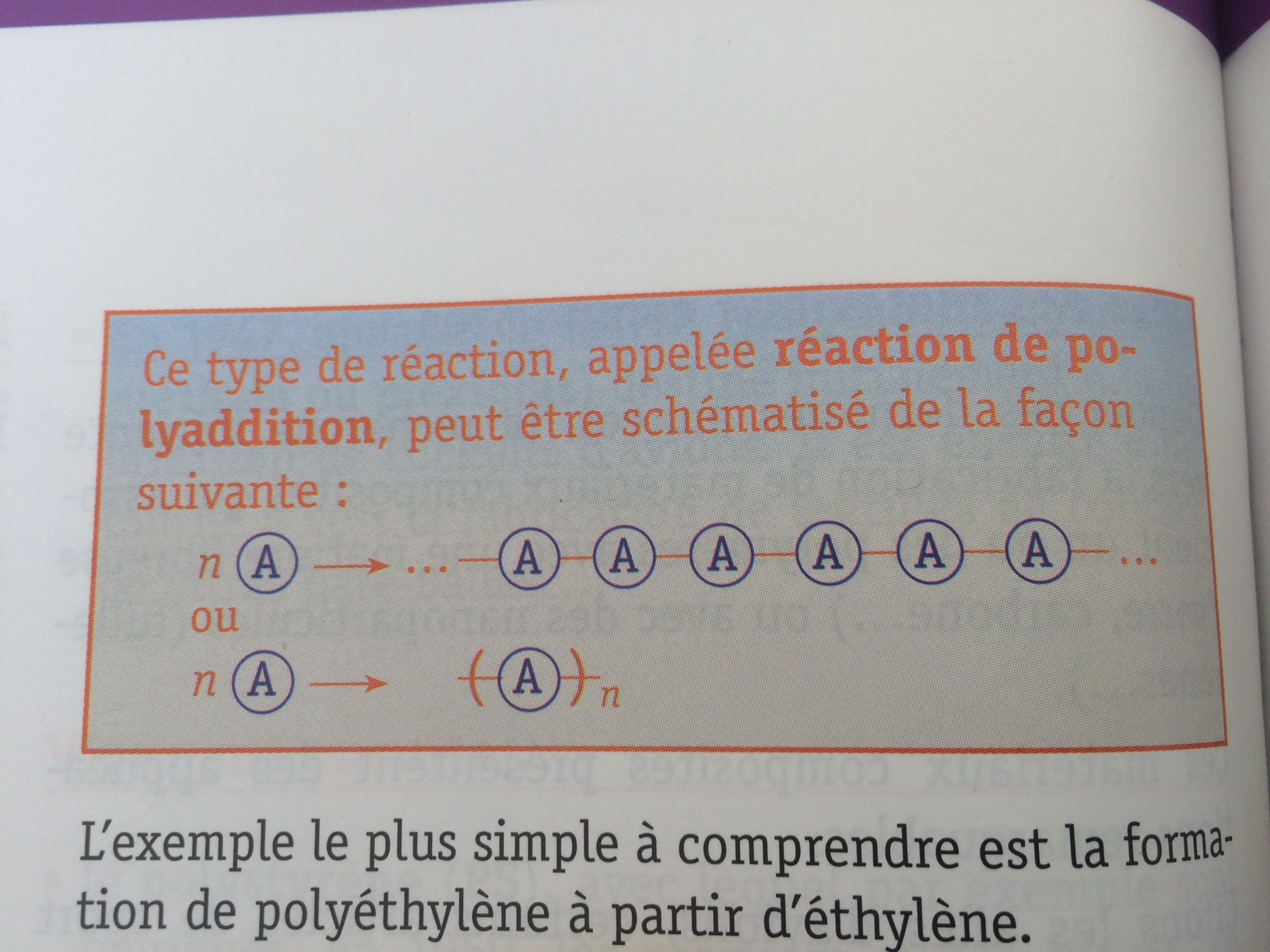 Réactions de polymérisation		polyaddition
Le cas du polyéthylène
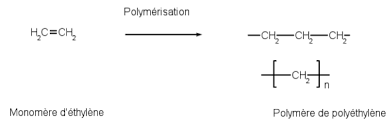 n est appelé degré de polymérisation ou indice  de polymérisation.

Il se calcule comme suit: 
n = masse molaire du polymère / masse molaire du monomère
Réactions de polymérisation		polycondensation
Si on travaille avec deux monomères différents (B et C)

Le monomère B se lie avec le monomère C avec élimination d’un résidu (le plus souvent HCl ou H2O) et ce de façon successives

On peut schématiser cette polyaddition comme suit:
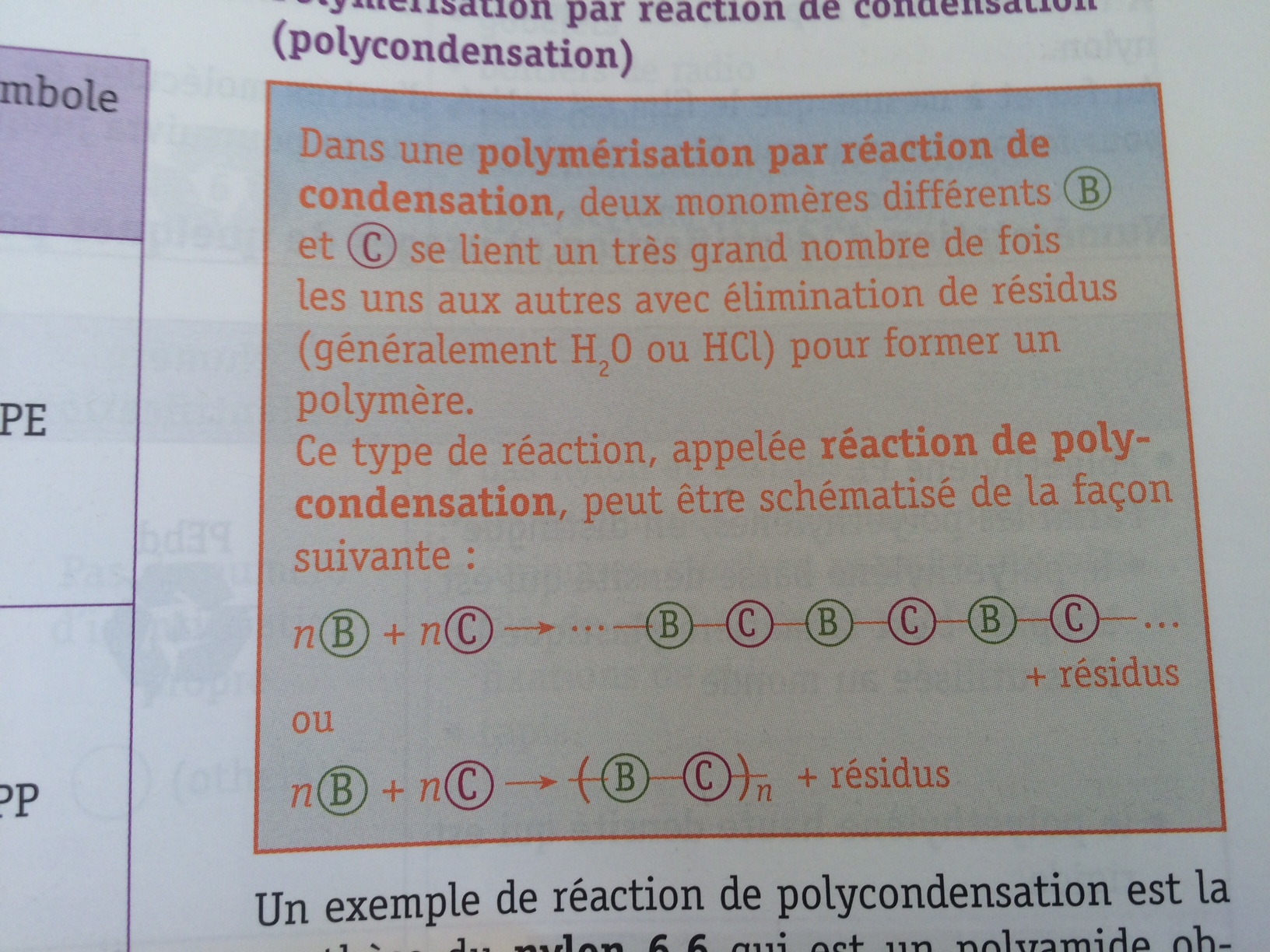 Réactions de polymérisation		polycondensation
Le cas du nylon
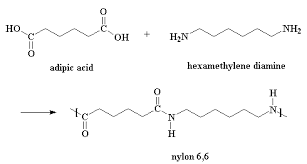 Quelques polymères courants
Les polymères sont partout (les vêtements, les pneus, les bouteilles , les pampers, les meubles de jardins…) mais chaque polymère a sa spécificité…


On utilise souvent des acronymes pour les polymères; peux-tu en citer quelques uns?
Quelques polymères courants
On utilise souvent des acronymes pour les polymères; peux-tu en citer quelques uns?

PE
PP
PET
PS
PTFE
PMMA
PVC
Rôles
Sac poubelle
Meuble de jardin
Bouteille pétillant
Gobelet 
Revêtement Tefal
Lentille de contact
Tuyaux
Polyéthylène
Polypropylène
Polyéthylène tetraphtalate
Polystyrène
Polytetrafluoroéthylène
Polymetacrylate de méthyle
Polychlorure de vinyl
Propriétés intéressantes des matières plastiques
A toi de lire cette partie, ces paragraphes t’aideront à répondre aux exercices  6 et 7 de la page 107  

 prépa à faire pour le prochain cours
Exercices p 107
 Un solutionnaire (ex 1 à 5) sera disponible sous peu sur GPH projets - 6ème sc de base - chimie